I can take care of my body
Week 9 
Power Point Presentation by
Cherrie Ann A. Dela Cruz
I wash my hands before and after eating. I brush my teeth after eating.
Week 9  Day 2
Power Point Presentation by
Cherrie Ann A. Dela Cruz
What do you do before and after eating?
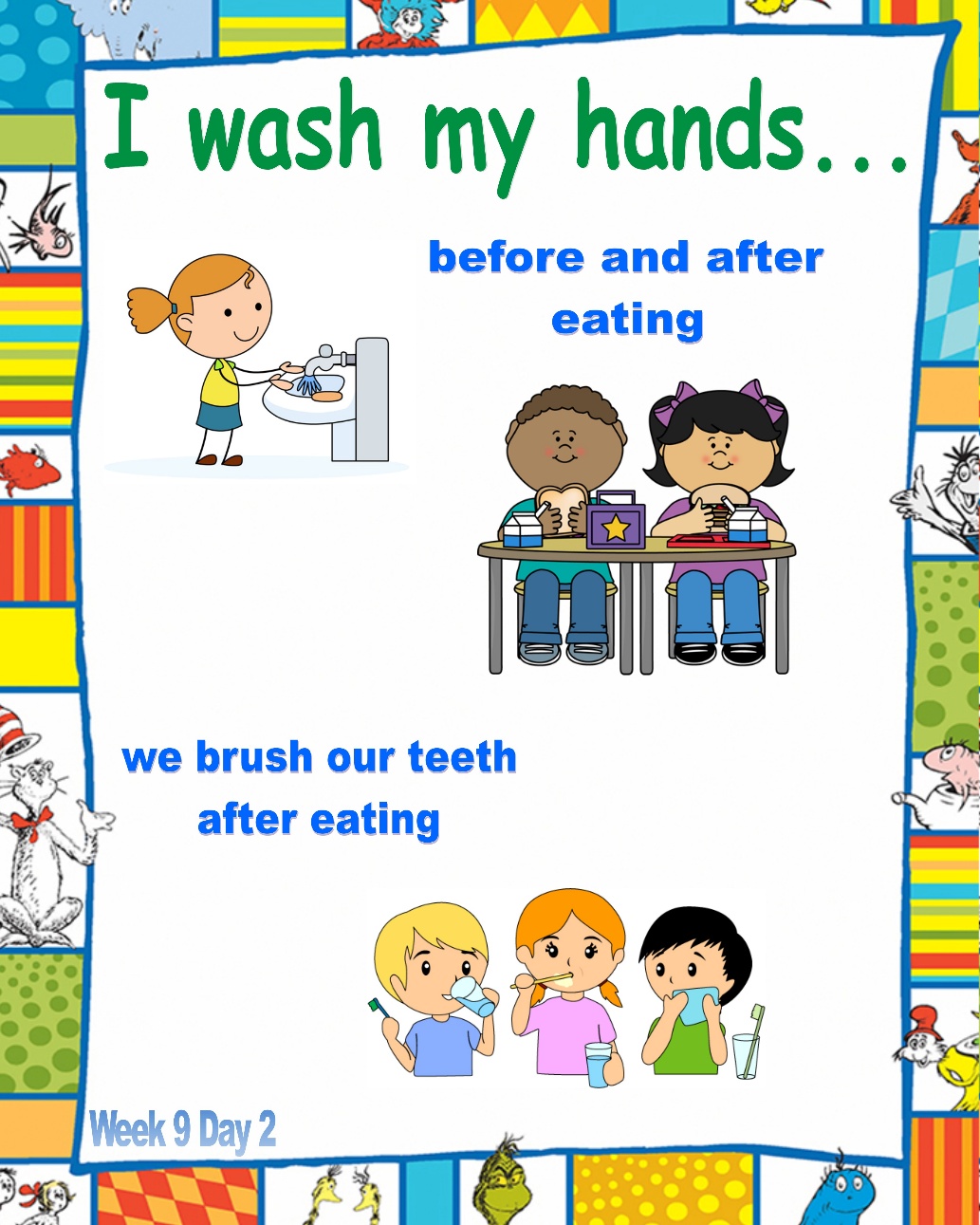 Steps in Proper Hand Washing
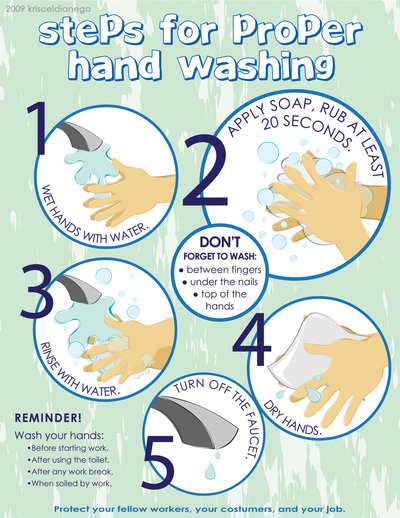 Steps in Proper Brushing of Teeth
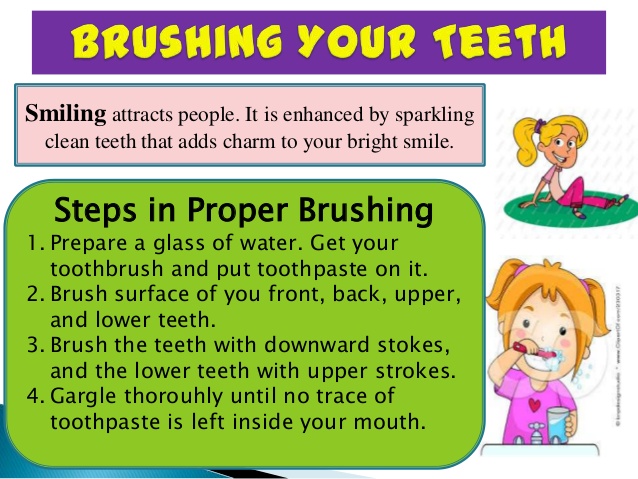 Picture Match
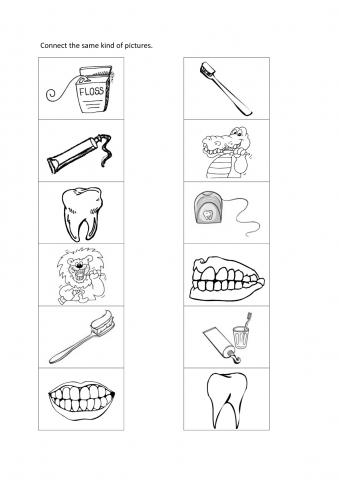 Song: Birthday Song
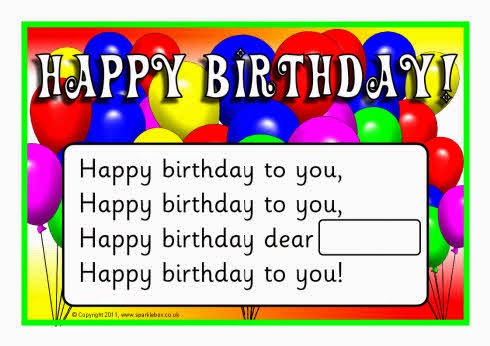 Supervised Recess
Story Time
Ang Inahing Manok
60 Seconds
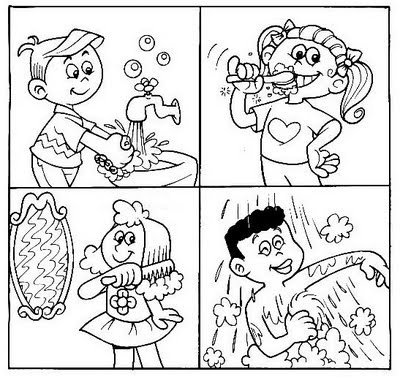 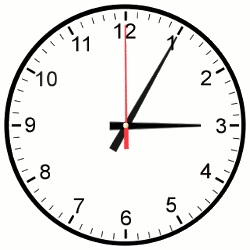 Playdough Conservation
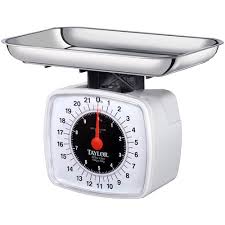 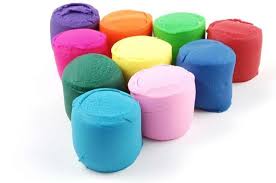 Procedure:
1. Learners will play with an amount of playdough. Measure the mass of the playdough in the kitchen scale.
2. Next, pound the playdough flat. Measure its mass again.
3. Make the playdough into a ball. Measure again.
4. Ask, “Did the quantity change when the arrangement changed?”
5. Mold the playdough in other ways and measure after each arrangement.
Indoor/Outdoor Game:Larong Pinoy
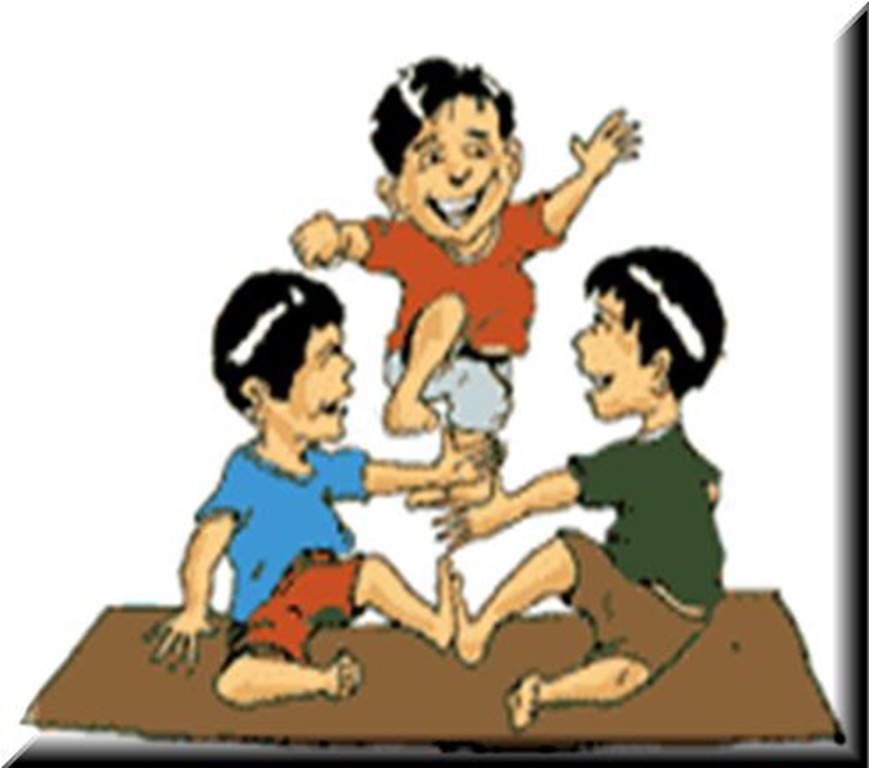 Dismissal Routine